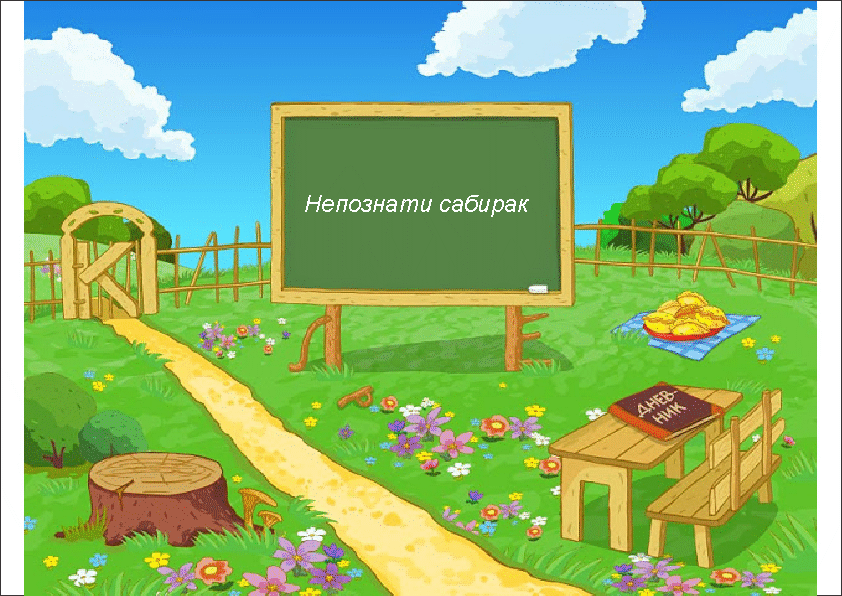 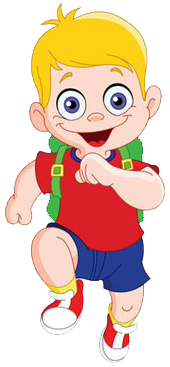 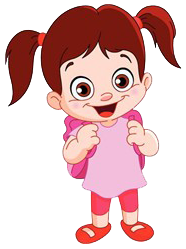 Учитељица:
Даниела Вранић
Ја сам Маша и имам 5 јабука.
Ја сам Марко и ја имам неколико јабука.
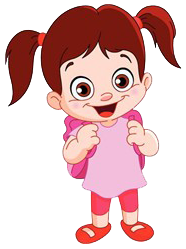 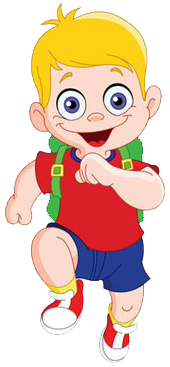 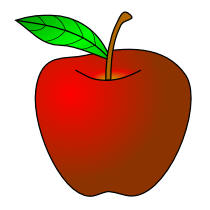 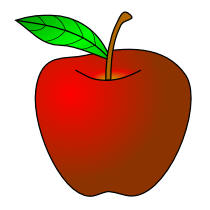 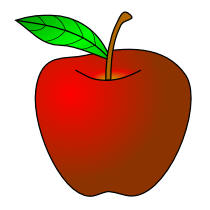 Х
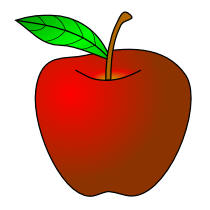 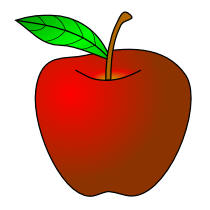 Колико имамо заједно?
Словом Х обележићемо непознати број. 
Ми не знамо колико јабука има Марко.
Пребројаћемо укупан број јабука.
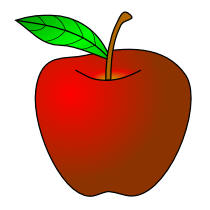 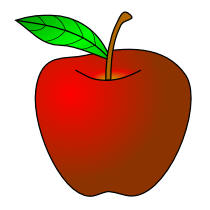 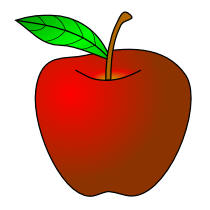 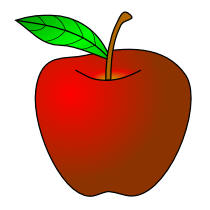 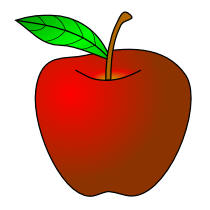 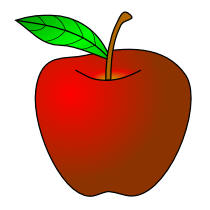 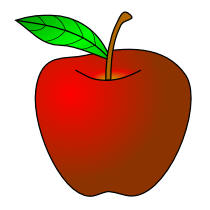 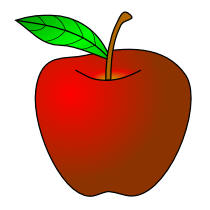 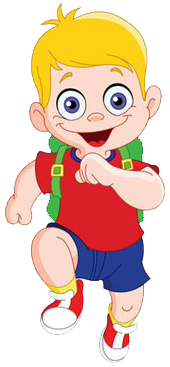 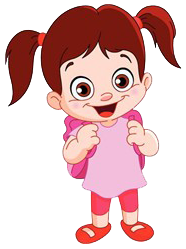 Заједно имамо  8  јабука.
Ми и даље не знамо колико је јабука имао Марко.
Како то можемо да израчунамо?
Записаћемо оно што знамо: Маја је имала 5 јабука ,
 плус неколико Маркових ,које ћемо обележити словом Х.
То је укупно једнако 8.
5 +  х = 8
Колико јабука има Марко сазнаћемо ,ако од укупног броја јабука
 одузмемо Машине јабуке.
Х = 8 – 5
Х = 3
Дакле, Марко је имао три јабуке.
Треба да проверимо да ли је то тачно.
Провера:  5 + 3 = 8
Можемо да закључимо:
Непознати сабирак 
израчунавамо тако што од збира 
одузмемо познати сабирак.
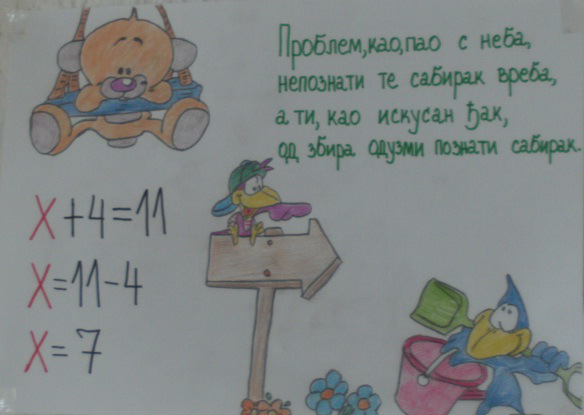 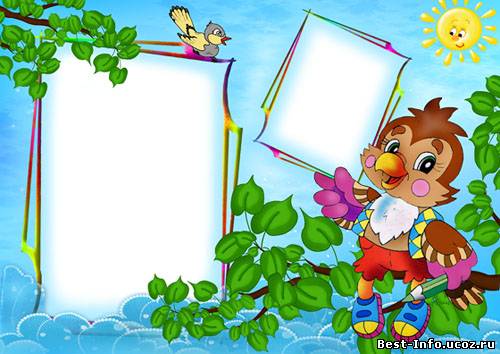 Решења:
Да провежбамо:
Х = 2
Х = 5
1.Израчунај непознати
 сабирак:
    5 + Х = 7
2. Израчунај непознати
 сабирак:
   Х + 3 = 8
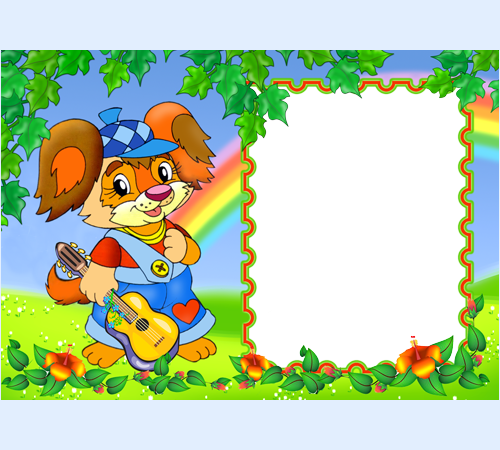 5 + Х = 7
Х = 7 – 5
Х = 2
Провера: 
5 + 2 = 7
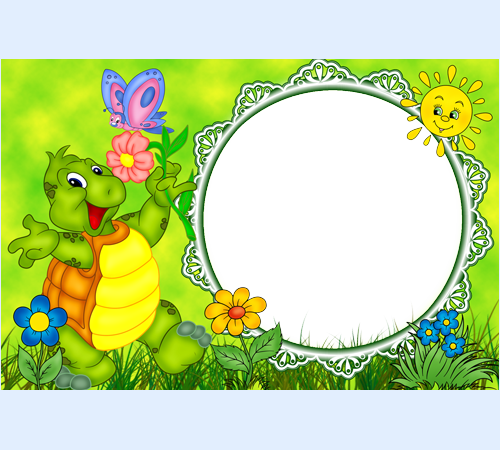 Х + 3 = 8
Х = 8 – 3
Х = 5
Провера:
5 + 3 = 8
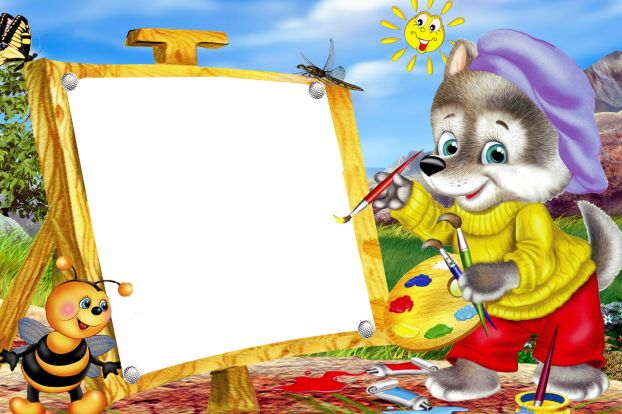 Браво!
Данас смо 
Научили како
 да израчунамо 
непознати 
сабирак!